Integrated Safety Management
Darlene Murdoch (SRNS)
Integrated Safety Management
Sustained level of activity since Fall Joint Meeting by all groups despite attrition experienced by some groups (retirements, maternity leave, changes in jobs).

Increasing level of Integration between groups is a huge plus. Remarkable level of synergy between working groups.

Continued long-term perspective in goal-setting.

Best practices and other initiatives benefit the entire complex.
Contractor Assurance System
Norm Barker Chair- (BGS)
Contractor Assurance System Spring 2022 Leadership
CAS Working Group
Norm Barker  BGS (Chair)
Kristen Rubino BNL (Vice-Chair)
Tyson Olson INL (Vice-Chair)
TBD (Secretary)
Mike Beckenbile ( RL a DOE POC)
CAS Task Team Members
Task Team 1 on Risk Based Assessments
E Quinley, (Sandia)
H Jones (Sandia)
Task Team 2 Task Joint Task on CAS & QA Interface Issues 
R. Jolly (WTP)
L. Dell (Richland)
B. Hill (ICL)
Task Team 3 Task Joint Task on Conduct of Operation-Operational Upsets
N. Barker (BGS) & V. Grosso (MSTS)
Contractor Assurance System Accomplishments
Fall- 2021-Spring 2022
Expanded CAS Group Representation 
Monthly Meetings for Team Discussion and Status
Completed 2021 Tasks
Developed a White Paper on Hanford iCAS Initiative
Developed a White Paper on Issue Investigations with HPI Context
Developed a White Paper on Performance Analysis Methods, Tools and Best Practices
Initiated 2022  Priority Issues and selected 3 Tasks
Risk Based Assessments
CAS-ISMS Interface Issues (Joint CAS&QA)
NNSA Conduct of Operations Operational Upsets (Joint ISM&QA)
((5
EFCOG CONTRACTOR ASSURANCE GROUP ANNUAL PLAN 2022
Activity                           Benefit(s)                                 Deliverable/Key 	 		Milestone (s)
Risk-Based 
Oversight Planning      Provide Best Practices 		Issue Results By 		9/30/22
CAS Interface Items 
With QA and ISMS      Identify Overlaps And Conflicts	Issue Results By   
		9/30-/22
 NNSA Conduct Of      Reduction of Operations Upsets   Issue Results By   
 Operations 		9/30/22

Review and Prioritize CAS Issues and		Establish Priorities 
Opportunities Identify Problem Areas		for  2023
In Implementing CAS Requirements
6
Contractor Assurance System Spring 2022 Meeting Goals
Tuesday – 4-26-2022        Presentations and Discussion
10:30 am -10:45 am – Welcome and Agenda  - N. Barker, CAS Chair
10:45-11-15 NNSA      Presentation “Conduct of Operations A3 Working Group-  
                                          Recommendations and Actions “ Jeffrey Haeberlin-NNSA
11:15 am-12:00 pm –  Presentation – CNS Approach to Conduct of Operations
                                          Improvements- Ashley Massucci pxy12
12:00 pm - 1:00 pm –   Lunch Break
1:00 pm - 2:00 pm        Savannah River Tritium Enterprise (SRTE)
                                          ConOps Management -Brian Martin SRS
2:00 pm - 2:45 pm        Presentation Task 3 “EFCOG Conduct of Operations
                                          Joint ISM&QA Task” Status Vince Grosso MSTS Norm
                                          Barker BGS
 2:45 pm-3:15 pm –      Break 
  3:15 pm - 4:00 pm –    Performance Evaluation Objective Relative to Operational
                                           Upsets David Martin-MSTS
7
Contractor Assurance System Spring 2022 Meeting Goals
Wednesday – 4-27-2022         Presentations and Discussion
10:30 am -10:45 am – Welcome and Agenda, Norm Barker, CAS Chair
10:45 am -11:15 am – Presentation: Addressing CAS, QA and Performance
                                          Assuracne integration during Contract Transition Risk 
                                          Based Assessment Planning - Barbara Hill (ICL)
11:00 am - 12:00 pm– Discussion Task 2: “Addressing CAS, QA Overlaps and
                                          Conflicts” -  Raj Jolly (WTP) Larry Dell (RL), Barbara Hill
                                          (ICL)
12:00 pm -1:00 pm –   Lunch Break
1:00 pm - 2:00 pm       Discussion Task 1 “Risk Based Assessments Planning”, 
                                          Elizabeth Quinley (Sandia) Heidi Jones (Sandia)
2:00pm - 2:45 pm –     Break 
 2:45pm - 3:15 pm –     2023 CAS Task Prioritization N Barker T Olsen
 3:15 pm - 4:00 pm        Meeting Summary and Action Items  -  All
8
Contractor Assurance System Challenges
Maintaining Participation, Communication, & Logistics without face-to-face Interaction

More balanced participation by DOE & Contractors representing all offices (EM, NNSA, Office of Science, Renewable Energy)

Sharing and distribution of useful Information in a format that can be easily used by others
9
Human Performance Improvement
Mike Petrowski
Chuck Ramsey
Daryl Smoldt
Lauri Minton
Human Performance ImprovementAccomplishments
Completed Tasks:
18-3, White Paper - HPI Metrics
20-2, White Paper - Asking better questions to discover “Error Precursor”
21-1, Best Practice - Virtual HPI in todays workplace
21-2, Best Practice - Portable HPI Lab platform
21-CAS, Collaborative effort with CAS, Evaluate methods for performing Issue Investigations
Task in progress:
22-1, Collaboration with Work Planning & Control (WP&C) Task Team
22-2, HPI for Knowledge Workers
22-3, HPI Messaging
Human Performance ImprovementChallenges
Challenges:
Sustain emerging HPI efforts in DOE Complex
Argonne National Laboratory (ANL)
Fermi National Accelerator Laboratory (FNAL)

Identifying, support, and mentoring new HPI Site Leads 
Alliance for Sustainable Energy, LLC  (NREL)
Lawrence Berkeley National Laboratory (LBNL)
Mission Support and Test Services, LLC (NNSS)
Princeton Plasma Physics Laboratory (PPPL)
UCOR - East Tennessee Technology Park (ETTP)

Facilitate an Inter-Task Group Collaboration Effort to lay out common goals and desired outcomes
Human Performance ImprovementSpring  2022 Meeting Goals
Discuss HPI Collaboration and Education opportunities
Event Review: Release of combustion (and contamination) products at the LLNL Contained Firing Facility with personnel present in affected areas (Christine Kerr, LLNL)
Comparing Positive Peer Culture traits to HPI Practices (David Boyce (INL)
Formal Onboarding and Turnover for Easy Change and Teamwork to Promote a Positive Culture (Tamara Stokes, INL)

Task work:
Continue working on 22-1, 22-2, 22-3

Thursday, April 28, 10:00 to 4:00 EST
Safety Culture Task Team
Adrienne King, PNNL
April, 2022
Safety Culture Task Team Leadership Succession
Current Leadership:
Adrienne King, PNNL – Chair
Davyda Hammond, ORAU – Co-Chair
Cheryl MacKenzie, SNL – Co-Chair
Lindsay Spritzer, NREL – Secretary
Changes as of May, 2022:
Davyda Hammond, ORAU –Chair
Cheryl MacKenzie, SNL – Co-Chair
Lindsay Spritzer, NREL – Co-Chair
Adrienne King, PNNL – Secretary*
*Potential volunteers for the Secretary position are currently being solicited; should there be additional volunteers, a vote will be held on Wednesday, April 27, to confirm the new Secretary.
Safety Culture Subtask Working Group  2021 Accomplishments
Focus in 2021 was on validating the monitoring and measuring guidance produced in 2020, and assessing COVID-19 lessons learned and best practices for hybrid or remote working environments:
Publication of a white paper piloting recommendations for monitoring and measuring published in 2020 (Safety Culture Measures and Monitoring Pilot White Paper)
Publication of a white paper capturing best practices for teleworkers (Safety Culture Teleworking White Paper)
Publication of a BP: EFCOG BEST PRACTICE #249: STRATEGY AND DESIGN FOR INTERNAL SURVEYS
Safety Culture Subtask Working Group 2022 Activities
Focus in 2022 is on general knowledge capture, sharing of history and best practices, and collaboration:
Benchmark and identify best practices in Safety Culture process efficiencies 
Guidance Document for Safety Culture Practitioners on customer interface; workers, management, oversight, and other external interfaces – note: this may be incorporated into a revision of the 2019 Safety Culture Practitioner’s Guide
Teams have been established to support both efforts, and they are currently in process.
[Speaker Notes: Benchmark and identify best practices in Safety Culture process efficiencies (Current Team: Heather McMurdo, Davyda Hammond, Adrienne King)
Guidance Document for Safety Culture Practitioners on customer interface; workers, management, oversight, and other external interfaces (Current Team: Melanie Gibson, Cheryl MacKenzie, Davyda Hammond, Adrienne King)]
Safety Culture Subtask Working Group 2022 Activities (Cont.)
Update of the Safety Culture Timeline 
Partner with the Project Management Working Group to evaluate/incorporate Culture-related concepts into a revision of the Environment Factors model 
Develop a reader’s guide for an upcoming peer-reviewed publication
Draft update of the ‘Safety Culture Practitioner Guide Rev 0 June 2019’
Support of the CAS Task Team ‘Operational Upsets’ efforts
Publish Best Practices & Continue Development of New Drafts 
Publish Safety Culture Best Practices (to date) in OPEXSHARE
[Speaker Notes: Update of the Safety Culture Timeline (Davyda)
Publish Best Practices & Continue Development of New Drafts (all)
Publish Safety Culture Best Practices (to date) in OPEXSHARE (Jacki,  Adrienne)
Partner with the Project Management Working Group to evaluate/incorporate Culture-related concepts into a revision of the Environment Factors model (Adrienne)
Develop a reader’s guide for an upcoming peer-reviewed publication (Adrienne)
Review and potentially update the ‘Safety Culture Practitioner Guide Rev 0 June 2019’ (Cheryl MacKenzie, Chuck Ramsay)]
Safety Culture Subtask Working Group 2022 Activities (Cont.)
Safety Culture Best Practices Path Forward:
EFCOG participant organizations/SMEs identify and draft Best Practices (BPs)
Route for review and approval with EFCOG Leadership
After EFCOG review and comment incorporation, submit for public release
After public release, publish in OPEXSHARE and EFCOG webpage concurrently
Note: for the purposes of OPEXSHARE, the organization that drafts the BP are the owners/POCs.  EFCOG currently does not have an OPEXSHARE coordinator. This process may be subject to change, and ideas to merge these processes is under consideration.
Draft Best Practice
EFCOG Leadership BP Review
Public Release Process
Publish in OPEXSHARE and on EFCOG Webpage
Safety Culture Subtask Working Group 2023 Activities Planning
As part of the Spring EFCOG Safety Culture Task Team meeting, activities for FY 2023 will be discussed for proposal.  Current suggestions for team evaluation:
Survey question bank and guidance document
Sample Safety Culture Self-Assessment Tools that focus on the Attributes and Behaviors (note: DOE is working on guidance for Safety Culture Assessment Visits (SCAV) and IAEA is reaching out to DOE to partner on a safety culture assessment process – may address this)
How to ensure remote workers are engaged with safety culture, and how management maintains engagement and accountability – benchmark other industries, such as Real Estate, Tech Company, Siemens
Sustainment Plan Guidance / best practices
Safety Culture Subtask Working Group 2022 Spring Meeting
Planned for April 26-27, 2022:
Leadership/Succession Changes
Status of 2022 Activities
Identification of 2023 Activities
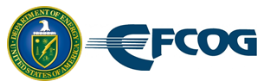 EFCOG Spring Virtual Conference
Integrated Safety Management & Quality Assurance – Work Planning & Control
Bruce Stuart - Amentum
Work Planning & Control Working Group
EFCOG Spring Virtual Conference
April 25, 2022
Work Planning and Control Working Group
Sustained Performance
Monthly Meetings (second Tuesday of the month)
Our Members 
12 Sites/Labs across the Complex consistently participating
Participation has increased by 25% from one year ago 
Goals
Begin each meeting with a safety discussion
Open and Candid Discussions on Work Planning and Control issues and ideas
Sharing Lessons Learned and documenting Best Practices to improve consistency between groups
Collaborating with HPI task group and the Operational Upset task group.
Looking forward to reinstating Assist Visits when travel policy allows.
Where we are today
Best Practices 
Defining the Scope of Work at the Work Request level
Tools to prevent Operational Upsets from WP&C
Continued collaboration with HPI group
23